Matter Class #1
OB:  We will determine what matter is, what are the phases of matter, and describe physical properties of matter.  We’ll also cover lots of vocabulary that you MUST MASTER ASAP (put it on a leash!)

There is NOTHING the matter with you, one silly joke per day is all you get.
1.  Define Matter –  
2.  All matter is in one of these      4 “states” or phases:
     A.                             B.  

     C.                             D.
1.  Define Matter – ANYTHING THAT                                TAKES UP SPACE                                AND HAS MASS.  
2.  All matter is in one of these      4 “states” or phases:
     A.  SOLIDS             B. LIQUIDS

     C.  GASES              D.  AQUEOUS
3.  The word AQUEOUS means…
3.  The word AQUEOUS means…
DISSOLVED into WATER(not other liquids, just water)
Things that are aqueous are SOLUTION - like salt water, or tea, or acids.
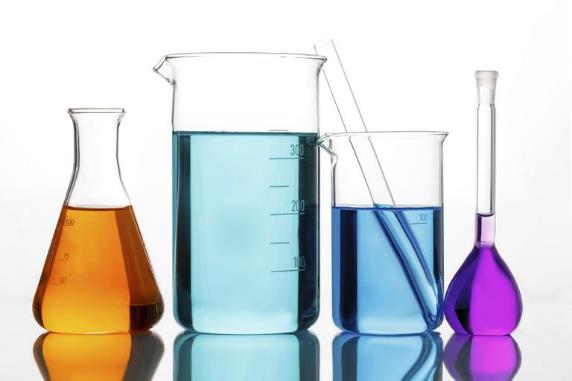 4.  Matter can be PURE or MIXED.

Pure matter includes the _________________from the ______________  ________________ and all of the millions of _________________


5.  Mixed Matter is just
4.  Matter can be PURE or MIXED.

Pure matter includes the ELEMENTSfrom the PERIODIC TABLE and all of the millions of COMPOUNDS


5.  Mixed Matter is just           PHYSICAL BLENDS OF PURE 			SUBSTANCES
6. What are physical properties     of matter?      Qualities that can be…
__________ and are ______________
6. What is a physical property      of matter?      Qualities that can be…

CONSTANT and are MEASURABLE
7.  Examples of physical properties include…
7.  Examples of physical properties include… 


Density
Boiling Point (or condensing point)
Freezing point (or melting point)
Hardness
Magnetic attraction (or not)
Solubility in water (aqueous)
Solubility in other solvents (oils, ethers, etc.)  
and many more.
8. Physical Changes are also    called __________ changes.
8. Physical Changes are also    called PHASE changes.
9.  PHYSICAL CHANGES are PHASE CHANGES      name all six phase changes… 

SOLID                      LIQUID                        GAS
SOLID                      LIQUID                        GAS
VAPORIZING
MELTING
SOLID                      LIQUID                        GAS
VAPORIZING
MELTING
FREEZING
CONDENSING
SOLID                      LIQUID                        GAS
VAPORIZING
MELTING
FREEZING
CONDENSING
SUBLIMATION
DEPOSITION
Get up, it’s time for a neat demo

Iodine, the element, which is a solid at normal temperature, will be made to sublimate into iodine gas, without becoming a liquid first.

That means it will Sublimate.

Then it will undergoDeposition.
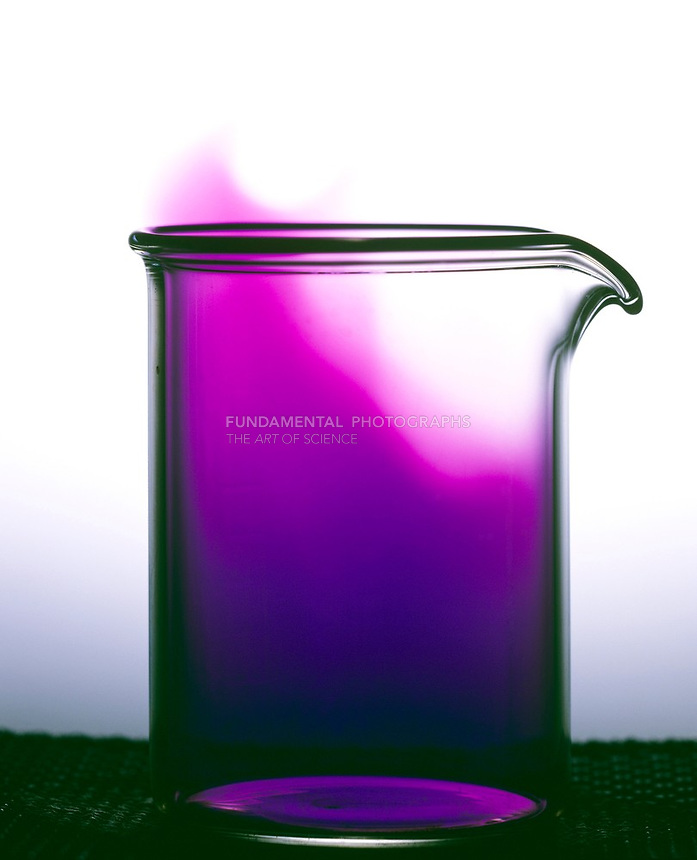 10.  Chemical & Physical Changes in matter
No new matter forms. No new properties form.  Same formulas.
Physical Changes


Chemical Changes
A rearrangement of the atoms or particles of the substance
New matter forms. New properties form.  Different formulas.
11.  Physical changes are just phase changes.  Chemical changes are reactions, which make new stuff.
12.  What are MIXTURES?
Mixtures are…  




The properties of matter in a mixture…
12.  What are MIXTURES?
Mixtures are… PHYSICAL BLENDS OF PURE MATTER



The properties of matter in a mixture… CONSTANT.   THEY ARE STILL PRESENT.  NO NEW COMPOUNDS ARE FORMED WHEN MAKING A MIXTURE. NO NEW PROPERTIES FORM EITHER.
14.  Mixtures are either the same throughout or        are randomly mixed together.  

 
15.  Mixtures that are mixed the        SAME THROUGHOUT are called…

16.  Mixtures that are mixed       DIFFERENTLY THROUGHOUT        are called…
15.  Mixtures that are mixed the        SAME THROUGHOUT are called…        HOMOGENEOUS

16.  Mixtures that are mixed       DIFFERENTLY THROUGHOUT        are called…       HETEROGENOUS
Examples
17
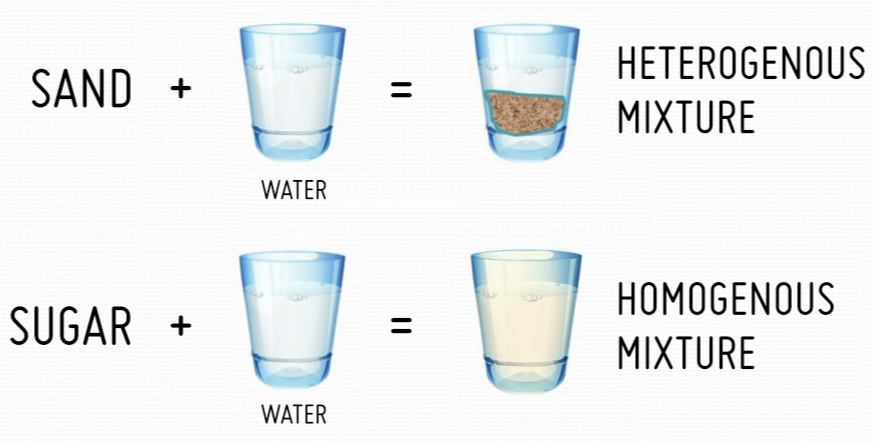 18
Salty Water                    Chocolate milk               Oil & white vinegar
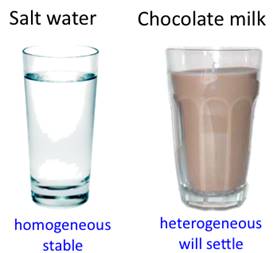 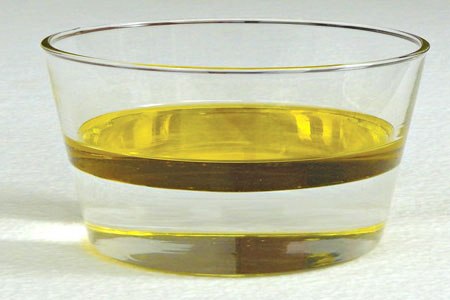 Heterogeneous, will not mix at all
Homogeneousstays mixed perfectly
Heterogenous, will settle apart soon
19.  Salt water is homogeneous – it’s the same throughout.  

20.  Chocolate milk is heterogeneous, because        the chocolate will settle to the bottom.  (It does start mostly homogeneous)
21.  Oil and vinegar are heterogeneous; they will not mix.
22.  Mixtures can come in ALL PHASES.  Examples of mixtures
Matter Class #2OB: Matter Vocabulary, Compounds + Elements, the Law of Conservation of Matter
23
MATTER
Mixtures(two flavors )
Pure substancesall homogeneous
23
MATTER
Mixtures(two flavors )
Pure substancesall homogeneous
Elementsexamples: Mg, Ca, Fe
Compoundsexamples: H20, CO2, NaCl
23
MATTER
Mixtures(two flavors )
Pure substancesall homogeneous
Homogeneous
examples:
air, tap water, includes all solutions
Elementsexamples: Mg, Ca, Fe
Heterogeneoussugar + salt, sand + water,concrete, soup
Compoundsexamples: H20, CO2, NaCl
The Law of Conservation of Matter

Matter cannot be created or destroyed in a chemical reaction, or in a physical change.

What is a physical change again?
24
The Law of Conservation of Matter

Matter cannot be created or destroyed in a chemical reaction, or in a physical change.

What is a physical change again?
A phase change.
24
Write this word equation on the line to start:
Sodium and Chlorine yields Sodium Chloride

25.  The sodium + chlorine are called ____________


26.  Sodium Chloride is the __________________


27.  The mass of the                  the mass of the           ____________                 _____________
because all chemical reactions follows the…
=
Write this word equation on the line to start:
Sodium and Chlorine yields Sodium Chloride

25.  The sodium + chlorine are called REACTANTS


26.  Sodium Chloride is the PRODUCT


27.  The mass of the                  the mass of the
=
Write this word equation on the line to start:
Sodium and Chlorine yields Sodium Chloride

25.  The sodium + chlorine are called REACTANTS


26.  Sodium Chloride is the PRODUCT


27.  The mass of the                  the mass of the           REACTANTS                  PRODUCTS
because all chemical reactions follows the…Law of Conservation of Matter
=
If you completely react 46 grams of sodium with 70 grams of chlorine gas, how many grams of sodium chloride form?  _____
If you completely react 46 grams of sodium with 70 grams of chlorine gas, how many grams of sodium chloride form?  _____

46 g Na  +  70 g Cl   →   116  grams of NaCl
29.  If you completely react 8 g hydrogen with         64 g of oxygen, how many grams of water       will form?
29.  If you completely react 8 g hydrogen with         64 g of oxygen, how many grams of water       will form? 
     8 g hydrogen  +  64 g oxygen  →   72 g water
30.  If 4 g hydrogen   reacts with sufficient       oxygen and forms 36 grams water, how       many grams of oxygen was used up in        this reaction?
30.  If 4 g hydrogen   reacts with sufficient       oxygen and forms 36 grams water, how       many grams of oxygen was used up in        this reaction?           4 g hydrogen  +  32 g oxygen  →   36 grams H2O
31.  Fill in the blank              with the correct value.
____ g H2 + 28 g N2   →  34 g NH3
31.  Fill in the blank              with the correct value.
6 g H2 + 28 g N2   →  34 g NH3
32.  Fill in the blank              with the correct value.
223 g Fe + 96 grams O2 →  ___ g Fe2O3     (rust)
32.  Fill in the blanks              with the correct values.
223 g Fe + 96 grams O2 →  319 g Fe2O3     (rust)
How to counting atoms in chemical formulas.

  Rust has this formula:  Fe2O3       It has __ atoms of iron bonded to     __ atoms of oxygen     for a total of __ atoms in this compound.
How to counting atoms in chemical formulas.

  Rust has this formula:  Fe2O3       It has 2 atoms of iron bonded to    3 atoms of oxygen     for a total of 5 atoms in this compound.
How to counting atoms in chemical formulas.

34.  Carbon dioxide is CO2            It has __ atom of carbon bonded to             __ atoms of oxygen, for a total of             __ atoms in this compound.
How to counting atoms in chemical formulas.

34.  Carbon dioxide is CO2            It has 1 atom of carbon bonded to             2 atoms of oxygen, for a total of            3 atoms in this compound.
35.  How many atoms are in each compounds?

 H2O ___________

 NaCl ___________

 CO2 ___________

 H3PO4 ___________

 H2SO4 ___________

 C6H12O6 ___________
35.  How many atoms are in each compounds? H2O = 3 = 2 hydrogen atoms + 1 oxygen atom

 NaCl  

 CO2   

 H3PO4  
 H2SO4   

 C6H12O6
35.  How many atoms are in each compounds? H2O = 3 = 2 hydrogen atoms + 1 oxygen atom

 NaCl = 2 = 1 sodium atom + 1 chlorine atom

 CO2   

 H3PO4  
 H2SO4   

 C6H12O6
35.  How many atoms are in each compounds? H2O = 3 = 2 hydrogen atoms + 1 oxygen atom

 NaCl = 2 = 1 sodium atom + 1 chlorine atom

 CO2  = 3 = 1 carbon atom + 2 oxygen atoms

 H3PO4  
 H2SO4   

 C6H12O6
35.  How many atoms are in each compounds? H2O = 3 = 2 hydrogen atoms + 1 oxygen atom

 NaCl = 2 = 1 sodium atom + 1 chlorine atom

 CO2  = 3 = 1 carbon atom + 2 oxygen atoms

 H3PO4 = 8 = 3 H + 1 P + 4 O
 H2SO4   

 C6H12O6
35.  How many atoms are in each compounds? H2O = 3 = 2 hydrogen atoms + 1 oxygen atom

 NaCl = 2 = 1 sodium atom + 1 chlorine atom

 CO2  = 3 = 1 carbon atom + 2 oxygen atoms

 H3PO4 = 8 = 3 H + 1 P + 4 O
 H2SO4  = 2 + 1 + 4  

 C6H12O6
35.  How many atoms are in each compounds? H2O = 3 = 2 hydrogen atoms + 1 oxygen atom

 NaCl = 2 = 1 sodium atom + 1 chlorine atom

 CO2  = 3 = 1 carbon atom + 2 oxygen atoms

 H3PO4 = 8 = 3 H + 1 P + 4 O
 H2SO4  = 7 = 2 + 1 + 4  

 C6H12O6  = 24 = 6 + 12 + 6
36.  These are harder, how many atoms of each kind, how many all together in each compound?

SnO2                 	      	  H3PO4

KHCO3                    	  Li2C2O4

Ca(OH)2                  	  Al(OH)3

Al2(Cr2O7)3              	  (NH4)2SO3
36.  These are harder, how many atoms of each kind, how many all together in each compound?

SnO2                 	      	  H3PO4

KHCO3                    	  Li2C2O4

Ca(OH)2                  	  Al(OH)3

Al2(Cr2O7)3              	  (NH4)2SO3
3 total = Sn + 2 O
36.  These are harder, how many atoms of each kind, how many all together in each compound?

SnO2                 	      	  H3PO4

KHCO3                    	  Li2C2O4

Ca(OH)2                  	  Al(OH)3

Al2(Cr2O7)3              	  (NH4)2SO3
8 = 3 H + 1 P + 4 O
3 total = Sn + 2 O
36.  These are harder, how many atoms of each kind, how many all together in each compound?

SnO2                 	      	  H3PO4

KHCO3                    	  Li2C2O4

Ca(OH)2                  	  Al(OH)3

Al2(Cr2O7)3              	  (NH4)2SO3
8 = 3 H + 1 P + 4 O
3 total = Sn + 2 O
6 total = K + 1 H + 1 C + 3 O
36.  These are harder, how many atoms of each kind, how many all together in each compound?

SnO2                 	      	  H3PO4

KHCO3                    	  Li2C2O4

Ca(OH)2                  	  Al(OH)3

Al2(Cr2O7)3              	  (NH4)2SO3
8 = 3 H + 1 P + 4 O
3 total = Sn + 2 O
6 total = K + 1 H + 1 C + 3 O
8 = 2 Li + 2 C + 4 O
36.  These are harder, how many atoms of each kind, how many all together in each compound?

SnO2                 	      	  H3PO4

KHCO3                    	  Li2C2O4

Ca(OH)2                  	  Al(OH)3

Al2(Cr2O7)3              	  (NH4)2SO3
8 = 3 H + 1 P + 4 O
3 total = Sn + 2 O
6 total = K + 1 H + 1 C + 3 O
8 = 2 Li + 2 C + 4 O
5 total = 1 Ca + O + H and O + H again
36.  These are harder, how many atoms of each kind, how many all together in each compound?

SnO2                 	      	  H3PO4

KHCO3                    	  Li2C2O4

Ca(OH)2                  	  Al(OH)3

Al2(Cr2O7)3              	  (NH4)2SO3
8 = 3 H + 1 P + 4 O
3 total = Sn + 2 O
6 total = K + 1 H + 1 C + 3 O
8 = 2 Li + 2 C + 4 O
7 = 1 Al + O + H + O + H + O + H (three times!)
5 total = 1 Ca + O + H and O + H again
36.  These are harder, how many atoms of each kind, how many all together in each compound?

SnO2                 	      	  H3PO4

KHCO3                    	  Li2C2O4

Ca(OH)2                  	  Al(OH)3

Al2(Cr2O7)3              	  (NH4)2SO3
8 = 3 H + 1 P + 4 O
3 total = Sn + 2 O
6 total = K + 1 H + 1 C + 3 O
8 = 2 Li + 2 C + 4 O
7 = 1 Al + O + H + O + H + O + H (three times!)
5 total = 1 Ca + O + H and O + H again
29 = 2 Al + 2 Cr + 7 O and 2 Cr + 7 O and 2 Cr + 7 O again (three times!)
36.  These are harder, how many atoms of each kind, how many all together in each compound?

SnO2                 	      	  H3PO4

KHCO3                    	  Li2C2O4

Ca(OH)2                  	  Al(OH)3

Al2(Cr2O7)3              	  (NH4)2SO3
8 = 3 H + 1 P + 4 O
3 total = Sn + 2 O
6 total = K + 1 H + 1 C + 3 O
8 = 2 Li + 2 C + 4 O
7 = 1 Al + O + H + O + H + O + H (three times!)
5 total = 1 Ca + O + H and O + H again
14 = N + 4 H + N + 4 H + 1 S + 3 O
29 = 2 Al + 2 Cr + 7 O and 2 Cr + 7 O and 2 Cr + 7 O again (three times!)
Matter Class #3
Objectives:  How can we separate mixtures                       apart into pure substances?  

		    Also, how can we tell if a chemical                    reaction has occurred?


Lab pushed back to Friday.  It will be better with a bit more knowledge.  This is bumped up, one period of class notes, one period of chem “art”.
37.  Mixtures are just physical blends of pure substances, they could be

Elements + Elements, or

Elements + Compounds, or

Compounds + Compounds, etc.


38.  Compounds are chemically bonded atoms, which       make new substances, with new properties.  

39.  Mixtures retain the properties of the parts,        no new substances and no new properties either.
Since mixtures are just physically mixed, you should be able to separate them with just physical means (not chemical).
For instance, to separate the mixture of sand and water, you could filter them apart.

40.  The “principle” that allows us to do this is that the sand is much bigger than the water particles, and sand gets stuck in the filter paper.  We…
TAKE ADVANTAGE OF A DIFFERENCE IN THEIRPHYSICAL PROPERTIES.
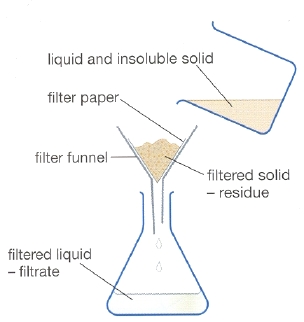 41.  If you have an aqueous solution of ethanol and water and need to separate them, you can’t filter them, both particles are too small to be caught in a filter paper.  You can take advantage of the fact that they have a different boiling point  (about 100°C for water, about 81°C for the alcohol).
Ethanol vapor
°
81°C
°
°
Ethanol and water solution
Hot water
°
DRAW INTO NOTES
Heat up to 81°C, only the ethanol boils away, the water just gets hot.
42.  Using a distillation apparatus, you can control the temperature of heating, boiling away only the ethanol.  The ethanol vaporizes, rises up, and is pushed into the condensing tube, dripping pure ethanol into the beaker.  This will leave the hot water in the flask.  You separatethe mixture by taking advantage of the physical property difference between water and ethanol called boiling point.
Thermometer81°C
Vaporizedethanol
Condensing tube
Water + ethanol
Ethanol collects in beaker
Controlled Heat
Solid sulfur and solid iron cannot be filtered apart, nor can they be distilled apart.  THINK…
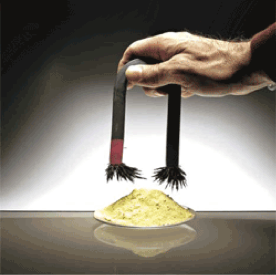 43.  Here, the iron is separated from sulfur, by taking advantage of the magnetic attraction of iron to the magnet, which sulfur does not have.
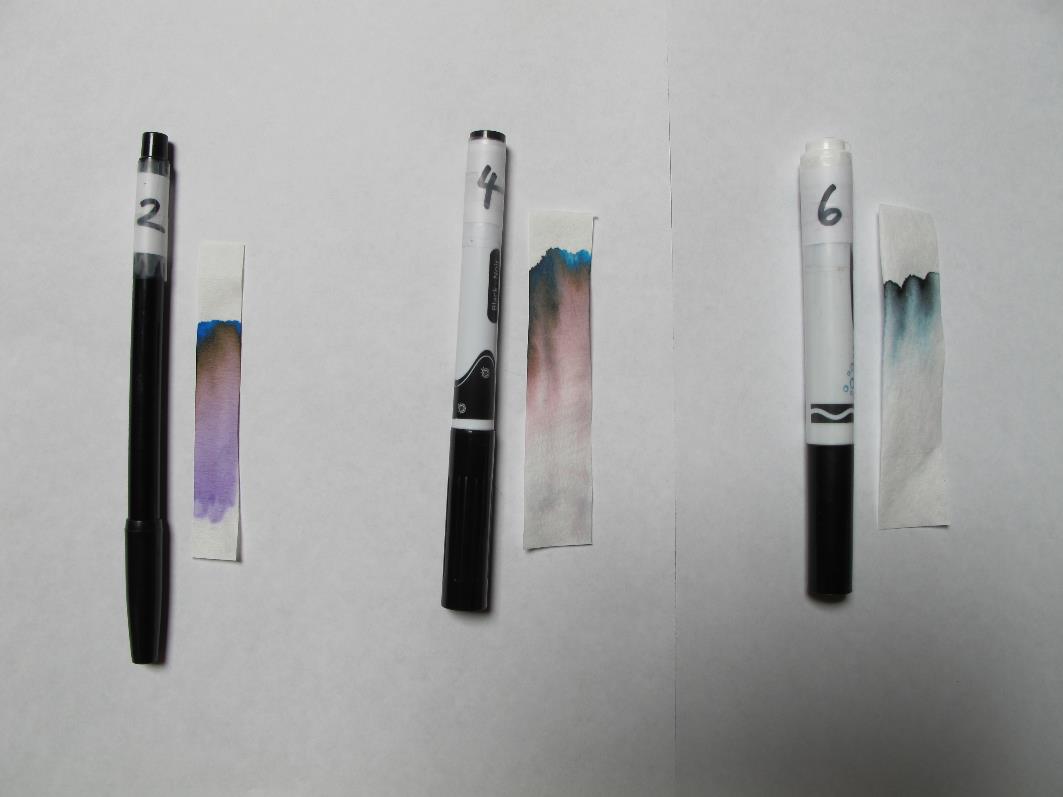 44.  Something that we will do is called PAPER CHROMATOGRAPHY.  It will allow the separate of colors by taking advantage of both solubility of ink in water, and density of particles.  Some inks are permanent (insoluble in water) and won’t move. Some are able to dissolve into water.  When the color particles lift up, the particles travel based upon their density.  Some black markers are not all black (we will see soon what colors are hiding in the black looking mixture).
45.  You could also separate mixtures by taking advantage of differences in 

Freezing Points, Density, Melting Points, Etc.
Let’s switch to chemical reactions now.
46.  A chemical reaction is when 2 or more        substances are combined in a        chemical reaction, and we get…________________________ that form, and
these have __________ properties than the reactants had.
46.  A chemical reaction is when 2 or more        substances are combined in a        chemical reaction, and we get…NEW PURE SUBSTANCES that form, and
these have DIFFERENT properties than the reactants had.
TOPIC-B
We need to notice if a chemical reaction happened or not. 

There are several indicators that a chemical reaction has probably happened. 
Indicators are a heads up, not PROOF.             Thinking is still required.

47.  How will we recognize if a chemical reaction has       probably happened?  We will use..       The acronym TOPIC-B to remember what to look for.
48.  If these things “happen”, a chemical reaction probably happened.
  
T – temperature change -  if substances get hotter or colder
48.  If these things “happen”, a chemical reaction probably happened.
  
T – temperature change -  if substances get hotter or colder

O – odor change - if the substances changes in smell
48.  If these things “happen”, a chemical reaction probably happened.
  
T – temperature change -  if substances get hotter or colder

O – odor change - if the substances changes in smell

P – precipitate -  if you mix solutions, solids form
48.  If these things “happen”, a chemical reaction probably happened.
  
T – temperature change -  if substances get hotter or colder

O – odor change - if the substances changes in smell

P – precipitate -  if you mix solutions, solids form

I – irreversibility – technically SPONTANEOUSLY irreversible.  Most reactions are “one way”, if they occur, they stay changed.  Reactions do not usually reverse easily.
48.  If these things “happen”, a chemical reaction probably happened.
  
T – temperature change -  if substances get hotter or colder

O – odor change - if the substances changes in smell

P – precipitate -  if you mix solutions, solids form

I – irreversibility – technically SPONTANEOUSLY irreversible.  Most reactions are “one way”, if they occur, they stay changed.  Reactions do not usually reverse easily.  

C – color change – if your substances changes color
48.  If these things “happen”, a chemical reaction probably happened.
  
T – temperature change -  if substances get hotter or colder

O – odor change - if the substances changes in smell

P – precipitate -  if you mix solutions, solids form

I – irreversibility – technically SPONTANEOUSLY irreversible.  Most reactions are “one way”, if they occur, they stay changed.  Reactions do not usually reverse easily.  

C – color change – if your substances changes color  

B – bubbles - if your substances create new bubbles of gas
Notes away, time for Chromatography Fun.

You will enjoy this.
Matter Class #4Objective:  Particle Diagrams for solids, liquids, gases, atoms, molecules, compounds, and mixtures.   Put on your thinking hats.
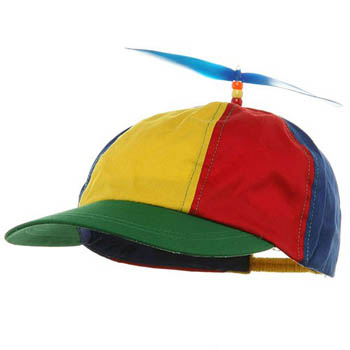 49.  A particle diagram shows the idea of         chemical substances in a cartoon sort of way
The diagrams are not realistic in shape, but with some imagination and thinking, you can understand what they are going to show.

You need to be aware of these vocabulary words to move forward.  Think, or ask now.

SOLID – LIQUID – GAS

ATOM – COMPOUND – MIXTURE – DIATOMIC ELEMENTS


These particle diagrams will show all seven of these, you need to be able to recognize them, and draw them too.
50.  Particle diagrams for a GAS, a LIQUID, and SOLID
Gas particles don’t touch each other, they “float” in space.  Liquids are at the bottom of the container, but not arranged orderly.  Solid matter has particles in a very orderly pattern, they do not conform to the shape of the container.
51.  Gases have indefinite volume, and indefinite shape.  They fill any       container of any size you put them in.  They take the shape of the       container.
51.  Gases have indefinite volume, and indefinite shape.  They fill any       container of any size you put them in.  They take the shape of the       container.  52.  Liquids have a definite volume, and indefinite shape.       They take the shape of the bottom of the container they are put into.
51.  Gases have indefinite volume, and indefinite shape.  They fill any       container of any size you put them in.  They take the shape of the       container.  52.  Liquids have a definite volume, and indefinite shape.       They take the shape of the bottom of the container they are put into. 53.  Solids have a definite volume and a definite shape, one that        does not conform to the container.
Atoms, diatomic elements, and molecules… which are which?
54.  Particles are small shapes.  A single shape        alone indicates an _____________   

55.  When 2 or more shapes touch, this       symbolizes a __________________.  

56.  If the 2 shapes that touch are IDENTICAL,       that indicates a __________    __________
54.  Particles are small shapes.  A single shape        alone indicates an ATOM   

55.  When 2 or more shapes touch, this       symbolizes a COMPOUND.  

56.  If the 2 shapes that touch are IDENTICAL,       that indicates a DIATOMIC ELEMENT
57.  Draw some atoms, some compounds       and some diatomic elements.
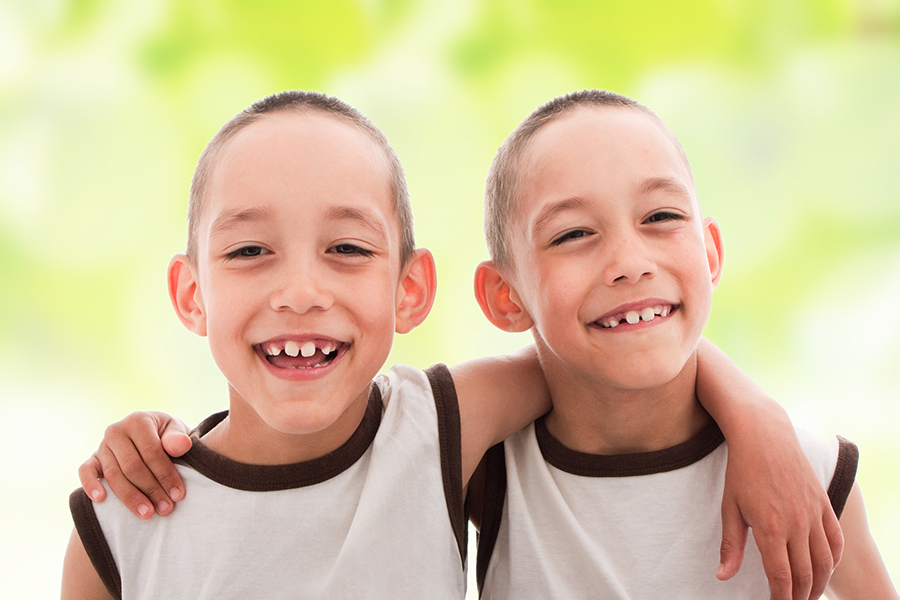 58.  How will you remember the 7 elements       that are diatomic?  

       They are the HONClBrIF Twins!
Gas, Molecules, like NH3  or SO3
Gas, Molecules, like NH3  or SO3
Solid: organized and does not conform to shape of container.
Gas, Molecules, like NH3  or SO3
Solid: organized and does not conform to shape of container.
Liquid: a bit random, takes the shape of the bottom of the container.
Gas, like CO2
Gas, Molecules, like NH3  or SO3
Solid: organized and does not conform to shape of container.
Liquid: a bit random, takes the shape of the bottom of the container.
Gas, like CO2
HONClBrIFTwins, Diatomic Elements
Gas, Molecules, like NH3  or SO3
Solid: organized and does not conform to shape of container.
Liquid: a bit random, takes the shape of the bottom of the container.
REVIEW OF MATTER
Know it all, be one with the matter.  You can do it.  Take out a sheet of paper, number it 1 to 12+1 J
Or do this at home!
59.  A physical change is another way      to say

  a compound forms
  a phase change happens
  matter is turned into other matter
  you change the shape by squishing      or pushing matter
59.  A physical change is another way      to say

  a compound forms
  a phase change happens
  matter is turned into other matter
  you change the shape by squishing      or pushing matter
60.  Match these up

GAS


LIQUID

SOLID
Definite shape definite volume

Indefinite shape, indefinite volume

Indefinite shape, definite volume
60.  Match these up

GAS


LIQUID

SOLID
Definite shape definite volume

Indefinite shape, indefinite volume

Indefinite shape, definite volume
61.  Define Heterogeneous
61.  Define Heterogeneous       NOT the same throughout,            like raisin bran cereal, or         sand and water.
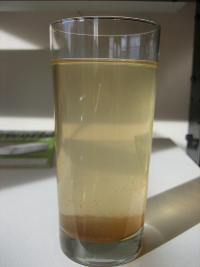 62.  Which CAN be           decomposed by a       chemical change?

      A.  Co            B. CO                C.  Hg            D. Fe
62.  Which CAN be           decomposed by a       chemical change?

      A.  Co            B. CO                C.  Hg            D. Fe
63.  How can we separate a mixture of       salty water?A.  A chemical reactionB.  Filter paperC.  With a magnetD.  With a distillation apparatus
63.  How can we separate a mixture of       salty water?A.  A chemical reactionB.  Filter paperC.  With a magnetD.  With a distillation apparatusTake advantage of a difference in boiling point between salt and water.
64.  Convert the melting point       of copper into centigrade       degrees.  Use a formula.
64.  Convert the melting point       of copper into centigrade       degrees.  Use a formula.             K = C + 273
       1358 = C + 273
     1085° = C
65.  If 502 grams of iron completely        combines with 216 grams of       oxygen to form rust, how many       grams of rust form?
65.  If 502 grams of iron completely        combines with 216 grams of       oxygen to form rust, how many       grams of rust form?       502 g + 216 g = 718 grams rust
66.  When 2 elements chemically combine into a         product, the product… A.  has the same properties as the reactantsB.  has a blend of properties of the reactantsC.  has new, unique properties, unlike the reactantsD.  may or may not be similar, it depends on       the elements combining
66.  When 2 elements chemically combine into a         product, the product… A.  has the same properties as the reactantsB.  has a blend of properties of the reactantsC.  has new, unique properties, unlike the reactantsD.  may or may not be similar, it depends on       the elements combining
67.  Count the number of atoms in these formulasA.  aluminum permanganate    Al(MnO4)3B.  ammonium carbonate   (NH4)2CO3C.  nickel (III) acetate     Ni(C2H3O2)3
67.  Count the number of atoms in these formulasA.  aluminum permanganate    Al(MnO4)3    16B.  ammonium carbonate   (NH4)2CO3        14C.  nickel (III) acetate     Ni(C2H3O2)3       22
68.  Name the phase changes

Solid to Gas

Liquid to Gas

Solid to Liquid

Gas to Solid

Liquid to Solid

Gas to Liquid
68.  Name the phase changes

Solid to Gas - sublimation

Liquid to Gas - vaporization
 
Solid to Liquid - melting

Gas to Solid - deposition

Liquid to Solid - freezing

Gas to Liquid - condensation
69.  State standard temperature in both       Kelvin and in Centigrade.
69.  State standard temperature in both       Kelvin and in Centigrade.	Table A shows this.

	273 Kelvin, or 0°C
70.  Calculate (with a formula) the volume        of 375 grams of sodium metal.
70.  Calculate (with a formula) the volume        of 375 grams of sodium metal.
MassVolume
D =
375 gramsVolume
0.97 g/cm3 =
0.97 g/cm3 (V) = 375 grams
V = 387 cm3  (3 sf)
0.97 g/cm3           = 0.97 g/cm3
C7H16(L) + 11O2(G)  → 7CO2(G)  + 8H2O(G)
This is a balanced equation for the combustion of heptane.  

71.  Which of the four are reactants?  72.  Which are the products?
73.  How many atoms in heptane?
C7H16(L) + 11O2(G)  → 7CO2(G)  + 8H2O(G)
Reactants in blue, products are in red


71.  Which of the four are reactants?  72.  Which are the products?
73.  How many atoms in heptane? 	C7H16  has 7 + 16 = 23 atoms
74.  Name some ways to       separate mixtures,        (use the “one liner” that       tells us how to do it).
74.  Name some ways to       separate mixtures,        (use the “one liner” that       tells us how to do it).Take advantage of a difference in physical properties.

Use a filter, a magnet, evaporate or boil away water, a distillation apparatus, chromatography, use tweezers, melt them apart, etc.
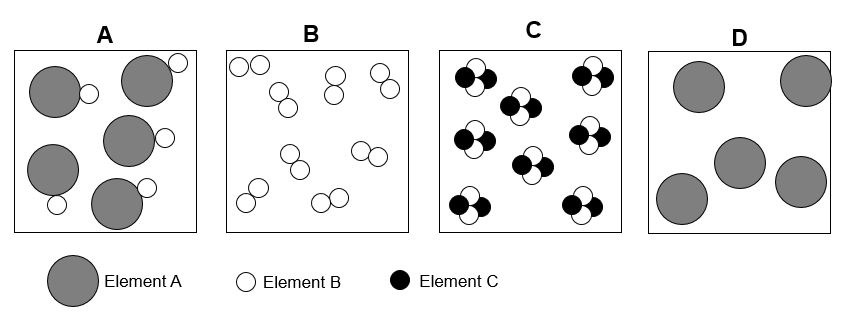 75.  Which box or boxes contain

A diatomic element?             A mixture?

A monoatomic element?       A compound?
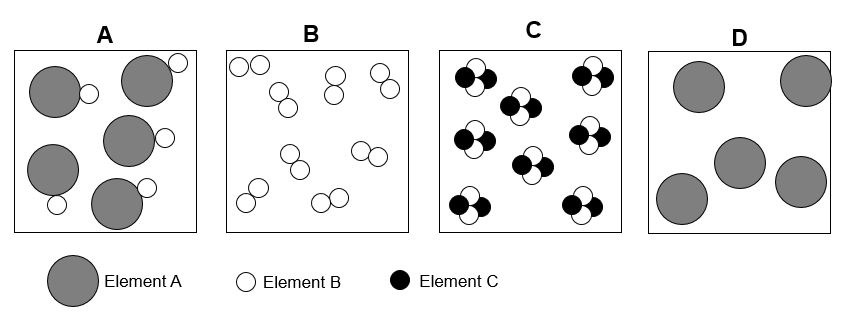 75.  Which box or boxes contain

A diatomic element? B        A mixture? none

A monoatomic element? D  A compound? A + C